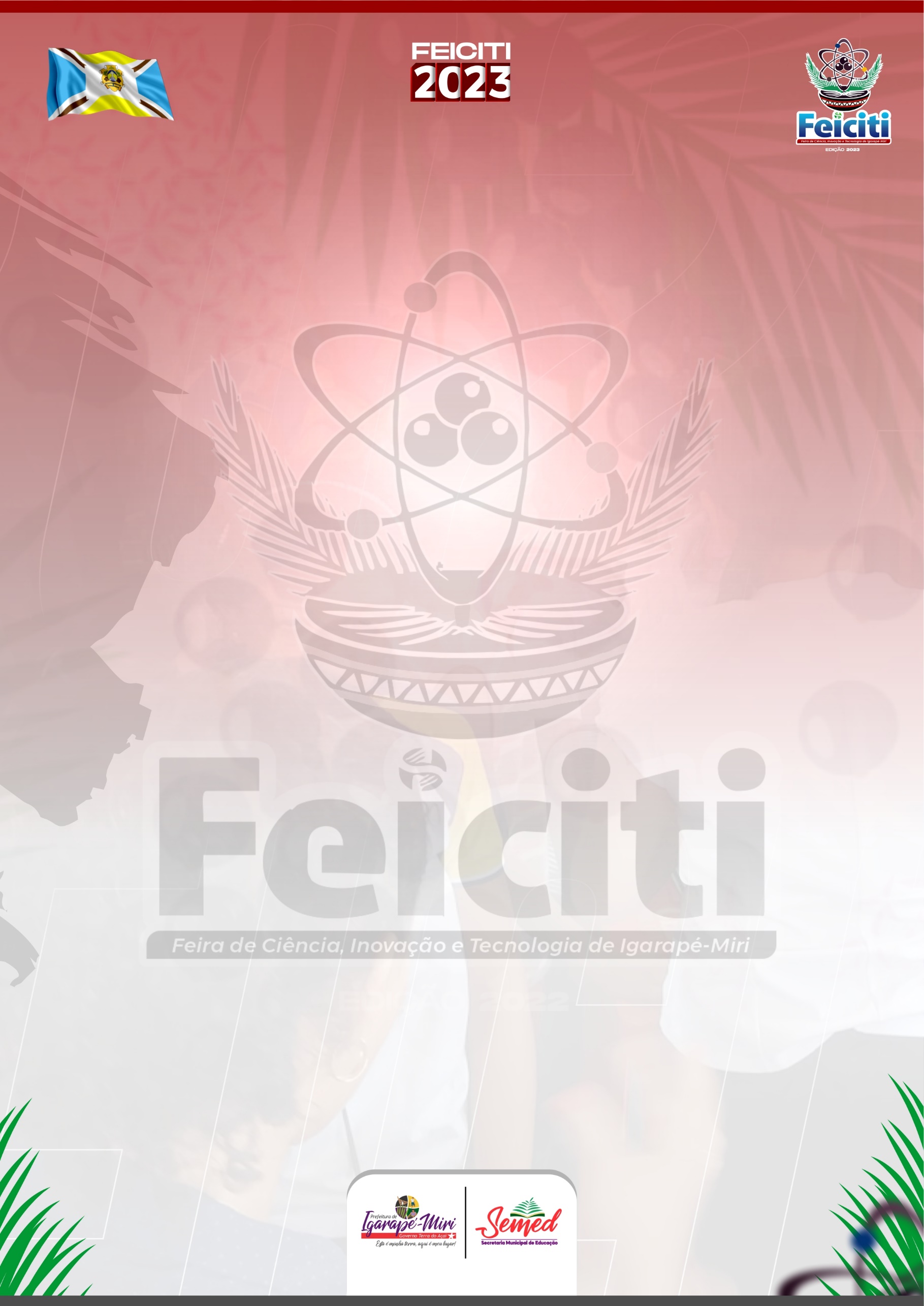 Titulo do projeto
Logo da 
Instituição
Autores:
RESULTADOS
INTRODUÇÃO
METODOLOGIA
OBJETIVOS
REFERENCIAIS
CONSIDERAÇÕES FINAIS